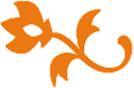 Философия Нового Времени(XVII),Просвещение(XVIII)
Викторина по философии Нового времени  Просвещения.
Биц  Н.А.преподаватель СПО 
ГБПОУ СО
 «Екатеринбургский политехникум»
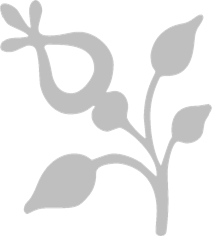 1) Назовите имя философа
1
Биография
Родился в Ирландии в английской дворянской семье. Окончил Дублинский университет, где в 1704 г. получил степень бакалавра искусств. Вскоре сам начинает преподавать в колледже. С 1713 г. много путешествует по Франции, Италии, Северной Америке, где предполагал заняться миссионерской деятельностью, но из-за отсутствия средств вернулся на родину. Получив сан епископа англиканской церкви, он почти всю остальную часть своей жизни провел в местечке Клойн в Южной Ирландии. Скончался в Оксфорде, куда переехал незадолго перед смертью.
Теория
Подчеркивал значение чувственного опыта как источника знания. 
Существовать, заключал он, – значит быть воспринятым или воспринимать. Признает лишь существование человеческого сознания, выделяя идеи и души. Идеи – пассивны, души – активны. Возникают вещи благодаря восприятию и , когда оно прекращается, исчезают.
Против материализма и его проявления в науке.
Цель науки – понимание языка Творца. Источник богатства – труд.
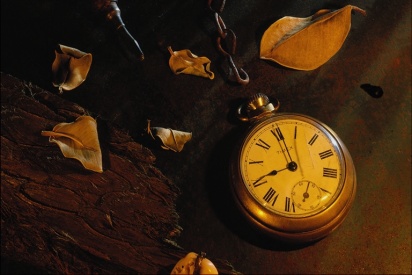 Ответ
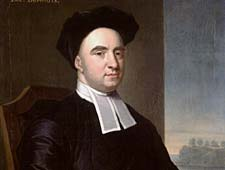 Джордж Беркли (1685–1753),   англо-ирландский философ. 
Представитель субъективного идеализма
Наиболее известные сочинения
«Опыт новой теории зрения» 
«Трактат о принципах человеческого знания» 
«Три разговора между Гиласом и Филонусом» 
«Алсифрон, или Мелкий философ» 
«Сейрис, или Цепь философских размышлений и исследований»
1) Назовите имя философа
2
Биография
Родился в графстве Глостершир в семье не отличавшегося глубокой образованностью вспыльчивого приходского священника. Воспитывался состоятельным дядей. Хорошо знал античную литературу и классические языки. В пятнадцать лет он поступил в Оксфордский университет, который окончил в 1608 году.
Теория
Считал поведение и психику человека безостаточно подчиненными законам механики и геометрии. 
Автор социально-политической теории. Человек рассматривался как существо, наделенное от природы стремлением к самосохранению и собственной выгоде . 
Люди, с целью обеспечения своей безопасности и достижения гражданского мира, добровольно согласились ограничить свободу каждого, перенеся индивидуальные естественные права на государя.
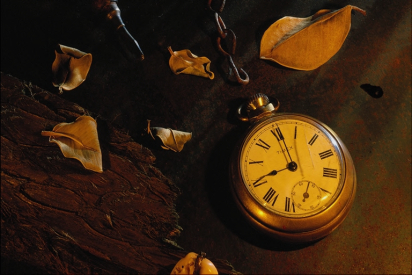 Ответ
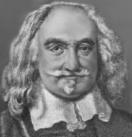 Томас Гоббс (1588 – 1679),
английский философ–эмпирик
Наиболее известные сочинения
Философская трилогия «Основы философии» — «О теле», «О человеке», «О гражданине» 
«Левиафан, или Материя, форма и власть государства церковного и гражданского»
1) Назовите имя философа
3
Биография
Родился в Клермон-Ферране в семье хорошо образованного юриста. В молодости занимался изучением естественных наук. В более поздние годы сосредоточился на  философско-теологической проблематике.
Теория
Выказывал твердую приверженность реализму,. 
Разум  должен полностью подчиняться фактам. Остро сознавая значимость конкретного, он никогда не был склонен к излишнему теоретизированию: изучаемый предмет всегда следует подвергать испытанию и сделать осязаемым.
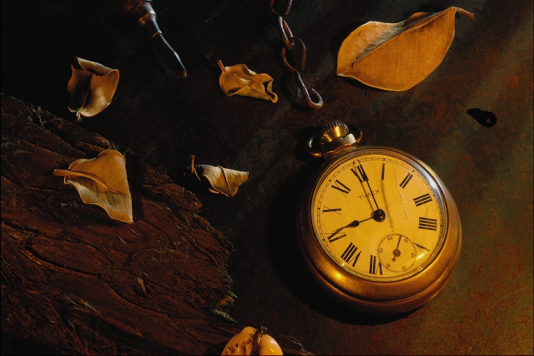 Ответ
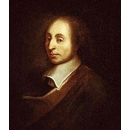 Блез Паскаль (1623-1662), 
Французский математик, физик, литератор, философ.
Наиболее известные сочинения
«Мысли о религии и других предметах» 
«Письма к провинциалу»
1) Назовите имя философа
4
Биография
Родился в Руане. Играл заметную роль в парижских салонах и славился умением сочетать изящество стиля с научной основательностью. В 1697 стал постоянным секретарем Французской Академии и в этом качестве написал историю Академии и Похвалы академикам– важный источник сведений по истории науки. Умер в Париже.
Теория
Рассматривал античные мифы с рационалистической точки зрения. Он прокладывал дорогу эпохе Просвещения борьбой с предрассудками; выступал за методическое сомнение, за проверку фактов и критический дух, что должно было, по его мнению, привести все человеческие верования в согласие с разумом.
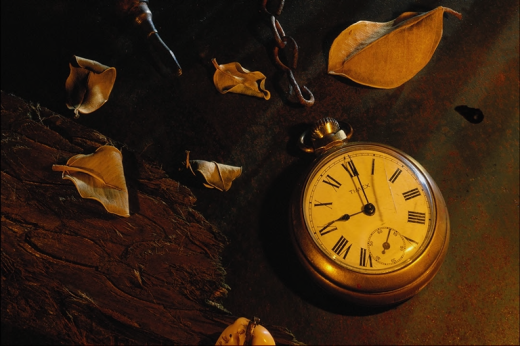 Ответ
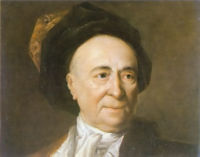 БЕРНАР ЛЕ БОВЬЕ ДЕ ФОНТЕНЕЛЬ, (1657–1757), 
французский писатель и философ,
Последователь Декарта
Наиболее известные сочинения

«Диалоги мертвых » 
«Свободное рассуждение о древних и новых » 
«Беседы о множественности миров »
1) Назовите имя философа
5
Биография
Родился в Амстердаме. Он происходит из рода португальских евреев, его имя ведет свое происхождение от названия городка на северо-западе Испании. Отец Спинозы был удачливым купцом и имел довольно большой дом. Мать Спинозы умерла, когда ему было шесть лет. 
Образование получал в удушающей атмосфере иудаизма того времени, каждый день часами изучая Библию (Старый Завет) и Талмуд, эти непререкаемые основы иудейских традиций. Кроме занятий в школе, брал  уроки латинского и древнегреческого языков.
Теория
Человек – часть природы. Тело и душа взаимно независимы. Идея тождественна с разумом. Свободный человек в деятельности руководствуется только разумом.
Природа едина, является причиной самой себя.
Договорная концепция: естественное право не отменяется, так как человек действует по своей природе.
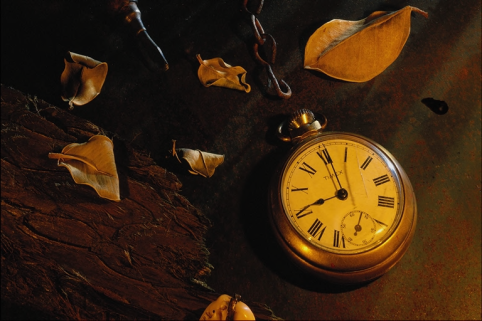 Ответ
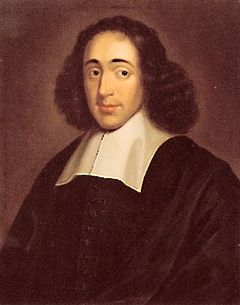 Бенедикт(Барух) Спиноза,
(1632 – 1677),
Рационалист, пантеист
Наиболее известные сочинения

«О Боге, человеке и его счастье » 
«Трактат об усовершенствовании разума » 
«Основы философии Декарта, доказанные геометрическим способом » 
«Политический трактат»
1) Назовите имя философа
6
Биография
Родился в Рибмоне (Франция). Аристократ по происхождению, он отказался от военной и церковной карьеры и стал ученым. Был в дружеских отношениях с Д'Аламбером, Вольтером и особенно с А. Р. Тюрго, сотрудничал в «Энциклопедии».
Теория
Пытался представить развитие человечества как прогресс, пронизанный переплетающимися причинными взаимосвязями.
Резко выступает против религии, возвышает разум. Разум – движущая сила прогресса.
Сторонник республики
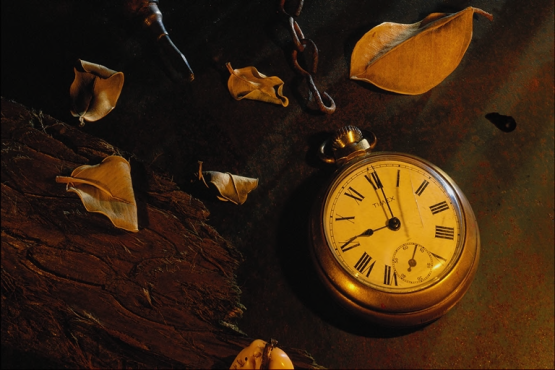 Ответ
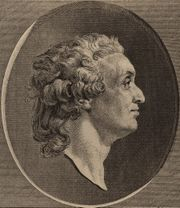 Жан Антуан Кондорсе ,
(1743 - 1794 ),
французский математик и социолог, представитель французского просвещения.
Наиболее известные сочинения

«Эскиз исторической картины прогреса человеческого разума »
1) Назовите имя философа
7
Биография
Родился в Германии в семье винодела. Унаследовав от дяди баронский титул и крупное состояние, обосновался в Париже и посвятил свою жизнь философии и науке. Его дом стал одним из виднейших во Франции салонов, который регулярно посещался просветительски настроенными философами и учеными. Салон также был основным местом встречи энциклопедистов.
Теория
Широко известен как автор многочисленных атеистических произведений, в которых он в простой и логичной форме, часто с юмором, критиковал как религию вообще, так и служителей культов. 
Всестороннее обоснование материализма и атеизма той эпохи. 
Современники окрестили его главный труд «Библией материализма».
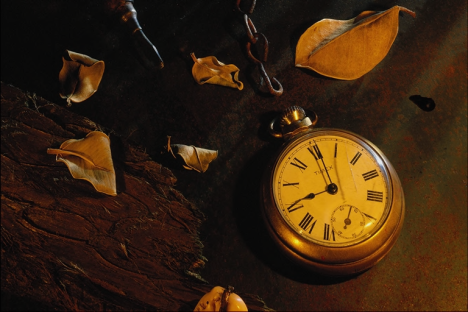 Ответ
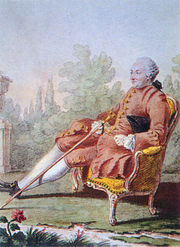 Поль Анри Гольбах,
(1723-1789),
 французский философ, один из основателей школы французского материализма и атеизма, выдающийся представитель французского Просвещения
Наиболее известные сочинения

«Карманное богословие»
 «Священная зараза, или Естественная история суеверия» 
«Система природы, или О законах мира физического и мира духовного»
2) Определите, о каких понятиях идет речь, кто их автор.
1
«Они имеют обоснование в самой человеческой природе…Человеческий разум, как неровное зеркало, которое, отражая вещи, смешивает свою природу и природу вещей»
 «Существуют и такие, которые возникают путем взаимного общения…»
 «Они возникли, ибо каждый человек имеет свое индивидуальное логово»
 «Они возникли, ибо всетрадиционные системы являются, по-моему, как будто играми»
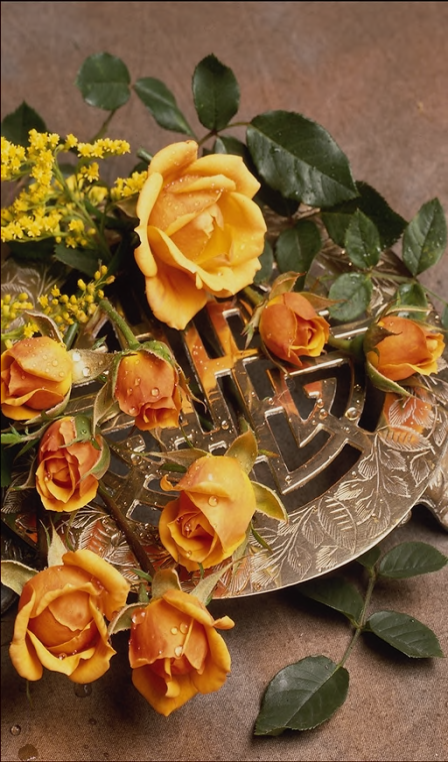 Ответ
Идолы рода
Идолы пещеры
Идолы рынка
Идолы театра
    
                                        
                                    Автор – Ф. Бэкон
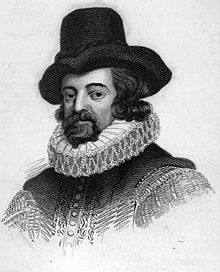 2) Определите, о каких понятиях идет речь, кто их автор.
2
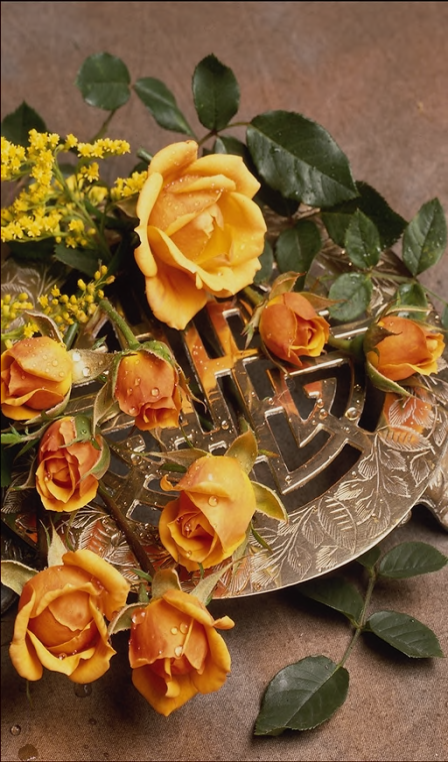 «Находятся в постоянном изменении и способны к страданию, восприятию и сознанию. Их объединяет некая «Гармония», в которой заложено соответствие бытия и сознания»
Ответ
Монадология
                                        
                                    

                                    Автор – Г. Лейбниц
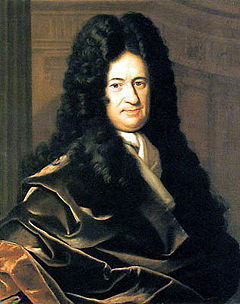 2) Определите, о каких понятиях идет речь, кто их автор.
3
первый путь – путь грубого эмпиризма, нагромождение несистематизированных фактов.
 так рационалисты и схоласты создают теорию, опираясь только на разум, игнорируя опыт
 только тот, кто опирается на опыт и систематизирует материал, обрабатывая индукцией, достигает истины.
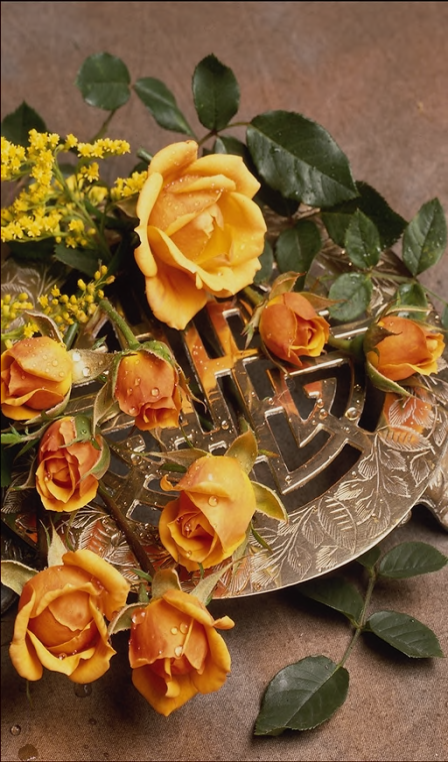 Ответ
Три пути познания:
Муравья
Паука
пчелы
                                        
                                    Автор – Ф. Бэкон
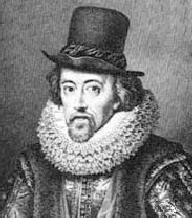 3) Определите направление, назовите его представителей
Происходит от латинской транскрипции имени Декарта – Cartesius. Характерны скептицизм, рационализм, критика предшествующей схоластической философской традиции. Помимо этого характеризуется последовательным дуализмом — предельно чётким разделением мира на две самостоятельные (независимые) субстанции — протяжённую и мыслящую.
Картезианство
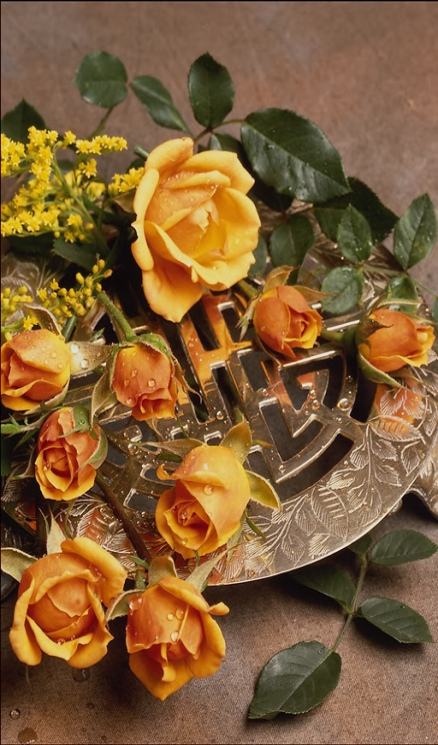 Представители:
П. Николь, Беккер, Клауберг, Легран, Мальбранш
3) Определите направление, назовите его представителей
Одна из исторических форм материализма .Ламетри Жюльен де Офре (1709-51), французский философ и врач, первым во Франции изложил эту систему. В сочинении "Человек-машина" (1747) рассматривал человеческий организм как самозаводящуюся машину, подобную часовому механизму.
Механистический материализм
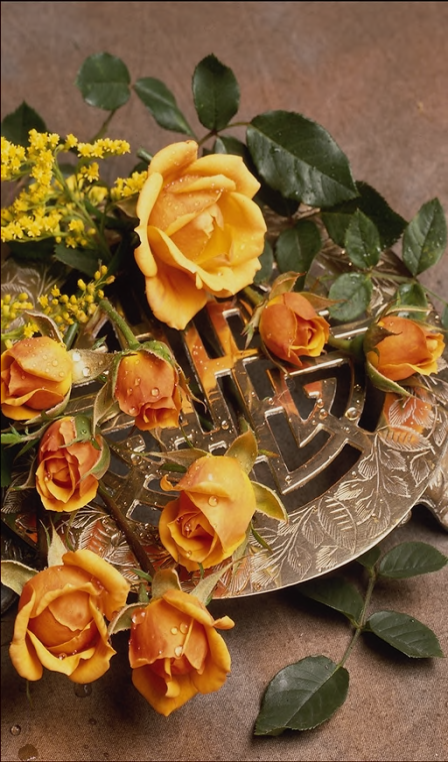 Представители:
Дюбуа-Реймон, Эмиль Генрих , Ламетри, Гольбах,  Де Кондильяк и др.
4) Определите, из какого произведения отрывок, кто его автор
Филонус . Счастливый случай, который показывает тебе, каких невинных и приятных удовольствий ты лишаешься каждое утро. Может ли быть более приятное время дня или более восхитительное время года? 
Гилас . Это верно…Я размышлял о странной судьбе тех людей, которые во все времена, в силу ли желания отличаться от толпы или в силу другого неожиданного оборота мысли, делают вид, что или вовсе ни во что не верят, или верят в самые сумасбродные вещи в мире.
Беркли. «Три разговора между Гиласом и Филонусом»
4) Определите, из какого произведения отрывок, кто его автор
" …люди по природе повержены жадности, страху, гневу и остальным животным страстям", они ищут "почета и выгод", действуют "ради пользы или славы, т.е. ради любви к себе, а не к другим".
Гоббс. «Левиафан»